Bibliografický popis podle pravidel RDAhudebniny
Hana Borková
duben 2015, 1.0
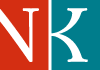 Většina změn v katalogizaci hudebnin souvisí s obecnými 
změnami v bibliografickém popisu ostatních typů 
dokumentů, proto nepodceňujme seznamování se 
s katalogizačními pravidly ze širšího hlediska.
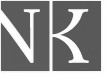 I zde platí „zjednodušené základní zásady popisu“
Zapiš, co vidíš, včetně chyb
Nezkracuj slova, nevynechávej další autory, nepřepisuj slova/symboly na číslovky, neměň … za –/[] za ()
Pramenem popisu je celé provedení, proto hranaté závorky použij, jen když údaj doplníš z jiného zdroje, každý doplněný údaj zapiš do vlastní []
Úrovně popisu už neexistují, údaje se dělí na: povinné, povinné když, a ty ostatní

 PODROBNĚJI V PREZENTACÍCH JMENNÉHO ZPRACOVÁNÍ
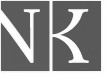 užitečné ke studiu
MARC 21. Bibliografický formát. Dodatek 2. 
Národní knihovna ČR, Praha 2014, 330 stran. ISBN 978-80-7050-639-4
(upozornění na pole 008 hudba (nové kódy – definice mohou být pomůckou pro  300$a), X00 $i $m, 264, 336, 337, 338, 380-384)
pravidelné sledování stránky katalogizační politiky - je doplňována a rozšiřována dalšími odkazy   	přístup  z https://ipk.nkp.cz/odborne-cinnosti/katalogizacni-politika
Katalogizace podle RDA ve formátu MARC 21 - tištěné a elektronické monografie - katalogizace na úrovni minimálního/doporučeného záznamu 
prezentace Speciální dokumenty RDA – úvod	 adal.
Best Practices for Music Cataloging Using RDA and MARC 21
pracovně „Praktika“, mohou vám být pomůckou při přechodu na katalogizaci hudebních dokumentů (hudebnin i hudebních zvukových dokumentů…) podle RDA – obsahují příklady katalogizace
	verze duben 2014 http://www.rdatoolkit.org/musicbestpractices
	verze únor 2015 přístup  z  http://bcc.musiclibraryassoc.org/BCC-Historical/BCC2015/RDA_Best_Practices_for_Music_Cataloging_v1.1-150217.pdf 
		           (též přístupné ze stránky  s dalšími zajímavými odkazy http://bcc.musiclibraryassoc.org/bcc.html)
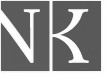 Terminologie RDA z hlediska hudebniny
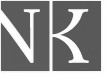 preferované prameny popisu při katalogizaci hudebnin
stejné jako u textových dokumentů

změna pořadí 

titulní stránka, obálka, hlavička, rub titulní stránky, tiráž
(RDA pravidlo 2.2.2.2.)
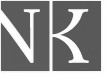 kódované údaje 1 (MARC 21, návěští, pole 001-080)
LDR	-----ncm-a22------i-4500	(do šablon!)
	pozice 6		tištěná hudebnina			kód c  
	pozice 6 		rukopisná hudebnina		kód d 
	pozice 18	přítomna interpunkce ISBD		kód i    (dříve kód a = AACR)
001, 003, 005, 007 – beze změn
008 – nemění se způsob zápisu 
             pozice 18-34  pro minimální záznam nejsou povinné, ale doporučené 
(POZOR, v dodatcích 2 pro MARC 21 jsou tyto pozice rozšířeny o nové kódy; pokud vyplňujete, je třeba se s nimi seznámit a užívat)
020 ISBN, 024 druhý indikátor 2 ISMN, 028 nakladatelské číslo – zápis jako doposud, pozor přibylo podpole $q – podrobněji způsob zápisu popsán v MARC 21 a Metodice…
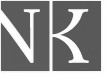 kódované údaje 2
040 Zdroj katalogizace
	záznamy v RDA musí obsahovat navíc podpole $e rda (do šablon!)

041 praxe se u hudebnin nemění
nová podpole $k, $m, $n

043, 044, 045, 048, 072, 080 – beze změn v zápisu
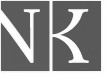 oblast údajů o názvu a odpovědnostiMARC 21, pole 245 (N)
hlavní změna – absence podpole $h [hudebnina]  
	tento údaj rozepíšeme jinou formou v bibliografickém záznamu dále
	 v polích 336-338
pro zápis údajů v této oblasti aplikujeme pravidla pro textové dokumenty
změny pro oblast hlavního názvu, další názvové informace, souběžného názvu i údajů o odpovědnosti platí i pro katalogizaci hudebnin 

Příklady zápisu:
24500	$aČeští moderní skladatelé mládeži =$bFor young people from modern Czech composers = Tschechische moderne Komponisten schreiben für die Jugend : piano /$ceditor Věra Jůzlová

24514	$aThe authentic collection :$bhighlights from the authentic editions of Rachmaninoff's solo piano works /$cSergei Rachmaninoff
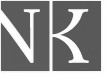 hlavní záhlaví (MARC 21 pole 100 (N)) pro hudebniny
Národní interpretace pro textové dokumenty uvádí v bodě jedna:
jsou-li autoři přímí i nepřímí (tj. údaje o odpovědnosti ) uvedeni na titulní stránce, zapíšeme je všechny jak do pole 245, tak do polí 100/700 jako selekční údaje (bez ohledu na počet uvedených autorů je vždy první z přímých autorů uveden v hlavním záhlaví)

  pro hudebniny platí:
v hlavním záhlaví (pole 100) uvádíme vždy skladatele, na hlavním prameni popisu (a tedy v 245 $c) nemusí být uveden jako první v pořadí
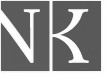 unifikovaný název
povinný údaj pro MZ
! 1 skladba  - zapisujeme v poli 130/240 
! 2 a více skladeb - zapisujeme v polích 7xx (730/700), vhodné je použít označení vztahu v podpoli $i 
př.  -  dopřeložíme nejužívanější, aby bylo jednotné: 	$iContainer of (work)
				$iBased on (work):
					$32nd work $imusical setting of (work):
					$iLibretto based on (work):
					$iLibretto for (work):
					$iSupplement to (work): 	a další
obsazení v podpoli $m rozepisujeme na jednotlivé nástroje, (ne nástrojové skupiny), používá se jednotné a množné číslo podle počtu 
odkaz na typová označení nově na http://www.library.yale.edu/cataloging/music/typesrda.htm#S
zkratka arr. v podpoli $o se rozepíše jako aranžmá (70012 $$aJanáček, Leoš,$$d1854-1928. $$tOsud;$$oaranžmá)
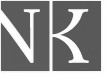 unifikovaný název
další případné změny v pravidlech zápisu unifikovaných názvů hudebních děl doplníme v nejbližším možném čase

Pokud nebude zveřejněno do 1.5.2015, pokračujte, prosím, ve způsobu zápisu jako doposud se začleněním dříve uvedených „novinek“.
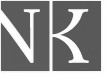 oblast údajů o vydáníMARC 21/pole 250/opakovatelné
povinný údaj pro MZ
 řídíme se pravidly jmenného popisu pro textové dokumenty
 
Př.
250 $a2. vydání (v nakladatelství Bärenreiter Praha vydání první)

	na hudebnině se může též vyskytnout údaj o verzi vydání, např.
250 $aVydání pro dechovou hudbu
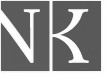 oblast nakladatelských údajů, údajů o vytvoření díla a údajů o autorských právechMARC 21/pole 264/opakovatelné
pro MZ je povinným údajem jeden výskyt pole 264
řídíme se pravidly jmenného popisu pro textové dokumenty
 POZOR – nakladatelské údaje zapisujeme nově v poli 264, rozlišujeme indikátory

doporučujeme – pokud hudebnina obsahuje údaj o copyrightu, vždy jej ve druhém výskytu pole 264 zapsat v podpoli $c 
(potom v poli 008 musí být na pozici 6 kód „t“ a na pozicích 7-14 datum vydání a datum copyrightu)
Př. 
008 150325t20132013xr-ncaeg-------nn---zxx—	       *	008 150325t20131958xr-ncaeg-------nn---zxx—
264 1 $aPraha :$bSpectrum,$c[2013]	       	       *	264 1 $aPraha :$bBärenreiter Praha,$c2013
264 4 $c©2013  (nebo 264 4 $ccopyright 2013)          *	264 4 $c©1958  (nebo 264 4 $ccopyright 1958)
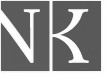 oblast údajů fyzického popisu    1MARC 21/pole 300 – fyzický popis/opakovatelné
v této oblasti uplatňujeme pravidlo RDA 3.4.3. Extent of Notated Music

podobně jako u textových dokumentů v této oblasti:
zapisujeme informace o fyzických vlastnostech popisovaného zdroje, tj. údaje o jeho rozsahu, rozměru, vybavení ilustracemi, přílohami a/nebo doprovodným materiálem
údaje se přebírají z celého popisovaného provedení a zapisují se v českém jazyce
čísla se nikdy neuvádějí v hranatých závorkách a slova se nezkracují
(obecně podrobněji viz metodika KATALOGIZACE PODLE RDA VE FORMÁTU MARC 21 - tištěné a elektronické monografie)
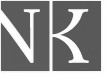 oblast údajů fyzického popisu    2MARC 21/pole 300 – fyzický popis/opakovatelné
povinným údajem pro MZ je u hudebnin rozsah
zápis rozsahu hudebnin se od textových dokumentů liší tím, že počet stran je předznamenán počtem a slovním vyjádřením formy a počet stran je v kulaté závorce
v dosavadní katalogizační praxi jsme užívali pro slovní vyjádření formy předně termíny:

partitura			sborová partitura	 		řídící hlas
kapesní partitura		klavírní výtah				zpěvník
vokální partitura		hlas, hlasy (ne part, party)		hlasová kniha

lze užít i další termíny podle potřeby, např.: 
	řídící hlas houslí, řídící hlas klavíru, souhrnná partitura, sborový zpěvník …

termíny se používají podle potřeby v jednotném nebo množném čísle
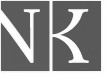 oblast údajů fyzického popisu  3příklady zápisu rozsahu obecně (pole 300 podpole $a)  1.1
způsob zápisu stránkování je totožný s pravidly pro textové dokumenty

příklady zápisu:
1 svazek,  1 slovní vyjádření formy 
1 partitura (38 listů)
1 vokální partitura (x, 190 stran)
1 klavírní výtah (2 svazky)
1 partitura (23 stran)
1 řídící hlas klavíru (8 stran)
1 sborový zpěvník (240 stran)
1 hlasová kniha (50 nečíslovaných stran)
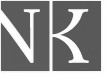 oblast údajů fyzického popisu  4příklady zápisu rozsahu obecně (pole 300 podpole $a)   1.2
$a1 partitura (1 nečíslovaný list) 
$a1 partitura (1 svazek (nečíslováno))
$a1 partitura (různé stránkování)
$a1 partitura (10, 9, 10, 8, 10 stran)
$a1 partitura (2 svazky (různé stránkování))
$a1 vokální partitura (1 nečíslovaný list)
$a1 partitura (2 svazky (588 stran))		stránkování lze sečíst
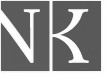 oblast údajů fyzického popisu  5příklady zápisu rozsahu (pole 300 podpole $a)   2
1 svazek,  více slovních vyjádření formy
(=1 svazek hudebniny obsahuje např. partituru i hlasy s průběžným nebo samostatným stránkováním, nejsou oddělené)

300 $a 1 partitura a 1 hlas (5 stran)   
500 $a Hlas je vytištěn na straně 5

300 $a 1 partitura a 3 hlasy (19 stran)
500 $a Hlasy vytištěné na stranách 11-19.
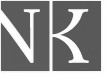 oblast údajů fyzického popisu  6příklady zápisu rozsahu (pole 300 podpole $a)   3.1
více svazků/listů/svazků+listů, více slovních vyjádření formy
(=hudebnina obsahuje sadu hlasů samostatně nebo jako přílohu k partituře, může být vloženo do partitury na samostatných listech, ve svazcích apod.)

pravidla RDA říkají:
„zaznamenejte počet hlasů, ale vynechejte počet svazků a/nebo stránek, listů
příklad
1 partitura (viii, 278 stran)
24 hlasů“

Best Practices for Music Cataloging Using RDA and MARC 21 toto upřesňují (viz dále)
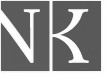 oblast údajů fyzického popisu  7příklady zápisu rozsahu (pole 300 podpole $a)   3.2
praktika:
„For resources consisting of more than one type of unit, separate each type by space-“+”-space. Alternatively, encode extent for scores and parts in separate 300 fields.“

	lze tedy použít jako doposud
a-  1 výskyt pole 300 $a se spojovníkem „+“ 
	nebo
b-  2 výskyty pole 300 $a (interpunkce však v tomto případě není ujasněná)

doporučujeme  zůstat u zavedeného způsobu zápisu, tedy u způsobu a-
1 výskyt pole 300 $a se spojovníkem „+“                             (příklad viz dále)
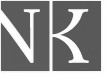 oblast údajů fyzického popisu  8příklady zápisu rozsahu (pole 300 podpole $a)   3.3
příklady
300 $a 1 partitura (73 stran) + 5 hlasů 
300 $a 1 partitura (3 svazky) + 4 hlasy (3 svazky)

300     $a 1 partitura (3 svazky) + 12 hlasů
5050_ $a Svazek 1. Sonáty 1-5, dvoje housle a basso continuo (1 partitura + 3 hlasy) – Svazek 2. Sonáty 6-9, dvoje housle, viola a basso continuo (1 partitura + 4 hlasy) – Svazek 3. Sonáty 10-12, dvoje housle, viola, violoncello a basso continuo (1 partitura + 5 hlasů)
(každý svazek obsahuje set hlasů, v poli 300 lze zapsat součet – vhodné např. pro souborný záznam)
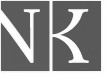 oblast údajů fyzického popisu  9příklady zápisu rozsahu (pole 300 podpole $a)   4
odlišná velikost svazků (partitury a hlasů)			lze zapsat v jednom výskytu pole 300
300     $a 1 partitura (15 stran) ; $c 43 cm + $a 23 hlasů ; $c 32 cm
			nebo 2 výskyty pole 300
300     $a 1 partitura (15 stran) ; $c 43 cm 
300	$a 23 hlasů ; $c 32 cm
		
	i v tomto případě doporučujeme zůstat u 1. variantu zápisu (pole 300 v jednom výskytu)
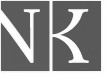 pole 336(O), 337(O), 338 (O)
336 – typ obsahu (povinné pro MZ)
úplný seznam  https://ipk.nkp.cz/docs/kp/katalogizacni-pravidla-rda-metodiky-istrukce-atd./typ-obsahu-pole-336-pdf.-83-kb
hudebniny – zápis hudby, (taktilní zápis hudby – u vydání pro nevidomé)      (LDR/06=c nebo d)
pokud je součástí např. text (kritická zpráva, libreto…), nebo zápis pohybu apod., opakujeme pole v dalším výskytu, ze seznamu vybereme vhodný termín
337 – typ média
úplný seznam https://ipk.nkp.cz/docs/kp/katalogizacni-pravidla-rda-metodiky-istrukce-atd./typ-media-pole-337-pdf.-76-kb
hudebniny – bez média
pokud je součástí např. CD, opakujeme pole v dalším výskytu, ze seznamu vybereme vhodný termín
338 – typ nosiče (povinné pro MZ)
úplný seznam https://ipk.nkp.cz/docs/kp/katalogizacni-pravidla-rda-metodiky-istrukce-atd./typ-nosice-pole-338-pdf.-132-kb
hudebniny – svazek, list, karta…
pokud je součástí např. CD, opakujeme pole v dalším výskytu, ze seznamu vybereme vhodný termín
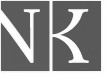 pole 336, 337, 338
ve většině případů bude zápis u hudebnin mít tuto podobu


336	$azápis hudby $bntm $2rdacontent
337	$abez média $bn $2rdamedia
338	$asvazek $bnc $2rdacarrier
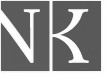 pole 336, 337, 338 příklady zápisu       1
pokud  je text součástí partitury, či vokální linka je podložena textem apod., neuvádějte! další pole 336 s obsahem „text“
                                                                                  
př.
v tomto případě bude výskyt každého pole 1x
336    $azápis hudby $bntm $2rdacontent
337    $abez média $bn $2rdamedia
338    $asvazek $bnc $2rdacarrier
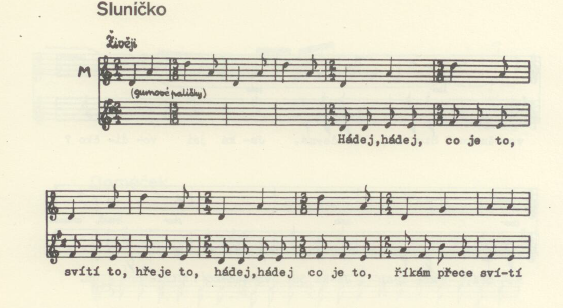 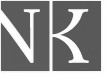 pole 336, 337, 338 příklady zápisu       2
pokud je hudebnina partiturou vokálního díla (sbor, opera, mše apod.) a její součástí je samostatně mimo melodickou linku vytištěný text/libreto, někdy i s překlady… (ať jako samostatná příloha nebo součást hudebniny před nebo za partiturou) 
nebo
pokud je dokument kombinovaný = půl na půl hudebnina s textovou částí  (se studií, tematickým katalogem, rozsáhlejšími muzikologickými informacemi apod.)

vždy se musíme se rozhodnout, který typ dokumentu je prvotní, podle toho vyplnit v LDR pozici 6, s ním se musí shodovat první výskyt pole 336

Př. zápisu 2x  pole 336	! rozhodli jsme se, že dokument je hudebnina
první výskyt   336 $azápis hudby$bntm$2rdacontent   	(LDR pozice 6=c /d)
druhý výskyt  336 $atext$btxt$2rdacontent

současně by měla být informace, např. o libretu, v poli 041 (jazyk v podpoli $e) a v poznámce, případně v oblasti věcného popisu v žánrových údajích (poli 655)
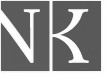 pole 336, 337, 338 příklady zápisu      3
součástí hudebniny je CD s hudbou

zápis = 2x 336, 2x 337, 2x 338
 
první výskyt  336  $azápis hudby$bntm$2rdacontent   (LDR/06=c)
druhý výskyt 336  $ahraná hudba$bprm$2rdacontent

první výskyt  337  $abez média$bn$2rdamedia
druhý výskyt 337  $aaudio$bs$2rdamedia

první výskyt 338  $asvazek$bnc$2rdacarrier
druhý výskyt 338 $aaudiodisk$bsd$2rdacarrier
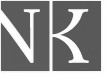 pole 380, 381, 382, 383, 384
tato pole v první fázi přechodu na RDA nebudeme začleňovat do bibliografických  záznamů, ale měla by probíhat příprava na jejich uplatnění, nejsou povinnými údaji pro MZ

NK ČR má tato pole nadefinovaná v bib i aut bázi, ale před jejich plněním chceme sjednotit způsob zápisu pravděpodobně jednáním pracovní skupiny během druhého čtvrtletí 2015

380 – forma díla (opakovatelné)
381 – další odlišující charakteristiky díla či vyjádření (opakovatelné)
382 – obsazení hudebního díla (opakovatelné)
383 – číselné označení hudebního díla (opakovatelné)
384 – tónina (neopakovatelné)
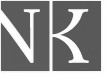 příklad úplné katalogizace (nepovinné údaje MZ modře) 1 autor 1 skladba		1
LDR	-----ncm-a22------i-4500
001	zph20122427240
003	CZ-PrNK
005	20140423115823.0
007	qu
008	130409t20112011it-snaeg-------nn---zxx--
0242	$a979-0-2153-1852-6 $q(brožováno)
02821	$aMAG 226 $bUt Orpheus
040	$aABA001 $bcze $erda
0410	$geng $gfre
043	$ae-xr---
045	$av-v-
048	$bsa01 $ata01
048	$bsa01 $aka01
072 7	$a787 $xHudba pro strunné a smyčcové nástroje $2Konspekt $99
080	$a78.082.2 $2MRF
080	$a78.089.6.087 $2MRF
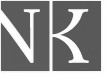 1 autor 1 skladba		2
1001	$aKrumpholz, Jan Křtitel, $d1742-1790 $7xx0003803 $4cmp(podle RDA bude později $eskladatel)
24010	$aSonáty, $mhousle, harfa, $nop. 15. $nČ. 2 $7aun2014807797
24510	$aSonata op. 15 no. 2 : $bfor harp (piano) and violin ad libitum : Urtext / $cJohann Baptist Krumpholtz ; edited by Anna Pasetti
264_1	$aBologna : $bUt Orpheus, $c2011
264_4	$c©2011
300	$a1 partitura (vii, 20 stran) + 1 hlas (7 stran) ; $c31 cm
336	$azápis hudby $bntm$2rdacontent
337	$abez média $bn $2rdamedia
338	$asvazek $bnc $2rdacarrier
380	$asonáta
382	$bharfa $n1 $ahousle $n1  $s2
382	$pklavír $n1 $ahousle $n1  $s2
383	$bop. 15/2
384	$aG
4901	$aHarp music. New editions
500	$aPředmluva francouzsky, anglicky
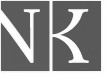 1 autor 1 skladba		3
648 7	$a18. stol. $7ch460556 $2czenas
65004	$asonáty (housle, harfa)
65007	$asonáty $7ph321712 $zČesko $y18. stol. $2czenas
655 7	$apartitury a hlasy $7fd186702 $2czenas
7001	$aPasetti, Anna $4edt
830 0	$aHarp music
925	$ahousle, harfa $bVl, Arpa
925	$ahousle, klavír $bVl, Pf
        $bop. 15/2
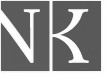 příklad úplné katalogizace (nepovinné údaje MZ modře)společný název, více autorů	1
LDR	-----ncm-a22------i-4500
001	nkc20001170312
003	CZ-PrNK
005	20141107130413.0
007	qu
008	141104t19991999xr-mul-g-------nn---zxx--
015	$acnb001170312
0242	$aM-2600-0207-4 $q(brožováno)
02821	$aH 7591 $bEditio Praga
040	$aABA001 $bcze $erda
0410	$gcze $geng $gger
045	$aw-x-
047	$adv $asu $apr $asn $azz
048	$aka01
072 7	$a786 $xHudba pro klávesové nástroje $2Konspekt $99
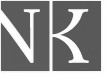 společný název, více autorů	2
080	$a786.2.083 $2MRF
080	$a786.2.083.4 $2MRF
080	$a786.2.083.1 $2MRF
080	$a786.2.083.2 $2MRF
080	$a786.2.082.3 $2MRF
080	$a78.083 $2MRF
080	$a78.089.6 $2MRF
24500	$aČeští moderní skladatelé mládeži = $bFor young people from modern Czech                       composers = Tschechische moderne Komponisten schreiben für die Jugend : piano / $c[hudba] V. Štěpán, K. B. Jirák, E. Schulhoff, D. C. Vačkář, I. Krejčí, V. Kaprálová, Z. Blažek, J. Rychlík, J. Doubrava, M. Kabeláč, B. Martinů ; editor Věra Jůzlová
24631	$aFor young people from modern Czech composers
24631	$aTschechische moderne Komponisten schreiben für die Jugend
250	$a1. vydání
264_1	$aPraha : $bEditio Praga, $c1999
264_4     $c©1999
      $a1 partitura (51 stran) ; $c31 cm
336	$azápis hudby $bntm$2rdacontent
337	$abez média $bn$2rdamedia
338	$asvazek$bnc$2rdacarrier
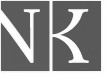 společný název, více autorů	3
380	$aserenáda
380	$aukolébavka
380	$asuita
380	$apreludium
380	$asonatina
382	$aklavír $n 1 
383	$aH. 170
383	$bop. 6
500	$aInformace o skladatelích anglicky a německy
648 7	$a19.-20. stol. $7ch757015 $2czenas
65007	$adrobné skladby (klavír) $7ph317273 $2czenas
65007	$aserenády (klavír) $7ph501492 $2czenas
65004	$aukolébavky (klavír)
65007	$asuity (klavír) $7ph451065 $2czenas
65007	$apreludia (klavír) $7ph501484 $2czenas
65007	$asonatiny (klavír) $7ph452664 $2czenas
65007	$adrobné skladby $7ph321708 $zČesko $y19.-20. stol. $2czenas
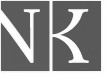 společný název, více autorů	4
655 7	$apartitury pro sólový nástroj $7fd201979 $2czenas
7001	$aJůzlová, Věra $7jk01052298 $4edt
70012	$iObsahuje (dílo): $aŠtěpán, Václav, $d1889-1944. $tCon umore. $pSerenata $7 aun2014846551
70012	$iObsahuje (dílo): $aŠtěpán, Václav, $d1889-1944. $tCon umore. $pGrotesca $7 aun2014846552
70012	$iObsahuje (dílo): $aJirák, Karel Boleslav, $d1891-1972. $tNa rozhraní. $pUkolébavka $7 aun2014846561
70012	$iObsahuje (dílo): $aSchulhoff, Ervín, $d1894-1942. $tSuity, $m klavír, $nč. 2. $pPastorale $7 aun2014846590
70012	$iObsahuje (dílo): $aSchulhoff, Ervín, $d1894-1942. $tHot music. $nČ. 5 $7aun2014846665
70012	$iObsahuje (dílo): $aVačkář, Dalibor C., $d1906-1984. $tJarní suita $7aun2014846598
70012	$iObsahuje (dílo): $aKrejčí, Iša, $d1904-1968. $tScherzino J.B.F. $7aun2014846701
70012	$iObsahuje (dílo): $aKaprálová, Vítězslava, $d1915-1940. $tDubnová preludia. $nČ. 3 $7 aun2014846728
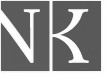 společný název, více autorů	5
70012   $iObsahuje (dílo): $aBlažek, Zdeněk, $d1905-1988. $tIntermezza. $nČ. 6 $7aun2014846763
70012   $iObsahuje (dílo): $aBlažek, Zdeněk, $d1905-1988. $tIntermezza. $nČ. 7 $7aun2014846762
70012   $iObsahuje (dílo): $aRychlík, Jan, $d1916-1964. $tSonatiny, $mklavír, $n1. věta (Andantino lirico)
70012   $iObsahuje (dílo): $aDoubrava, Jaroslav, $d1909-1960. $tSuity, $mklavír. $pPreludium $7aun2014846774
70012   $iObsahuje (dílo): $aKabeláč, Miloslav, $d1908-1979. $tSkladby, $mklavír, $nop. 14. $nČ. 4 $7aun2014846779
70012   $iObsahuje (dílo): $aMartinů, Bohuslav, $d1890-1959. $tMouvements, $mklavír. $kVýběr $7aun2014846785
925	$aklavír $bPf
926	$bop. 6
926	$bop. 24
926	$bop. 13
926	$bop. 26
926	$bop. 14
926	$aH. 170
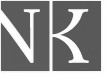 příklad úplné  katalogizaceautoritní záznam vazby autor / název
FMT	JN
001	aun2014807797
003	CZ-PrNK
005	20140213113541.0
008	140213$n|acnnnaabn-----------n-a|a------
040	$aABA001 $bcze
1001	$aKrumpholz, Jan Křtitel, $d1742-1790. $tSonáty, $mhousle, harfa, $nop. 15. $nČ. 2 $7aun2014807797
4001	$aKrumpholz, Jan Křtitel, $d1742-1790. $tSonáty, $mhousle, harfa, $nop. 15, č. 2, $rg moll $0o
380	$asonáta
382	$bharfa $n 1 $a housle $n 1  
383	$bop. 15/2
384	$aG
670	$aKrumpholz, J.K. Sonata op. 15 no. 2 for harp (piano) and violin an libitum. Bologna, Ut Orpheus, 2011.
670	$aMüller, M. 1999.
909	$aCZ
926	$bop. 15/2
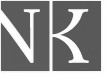 ukázka možné šablony pro hudebniny úplný záznam, změny vyznačeny barevně
LDR     -----ncm-a22------i-4500			
001    
007     qu
008      ******s****----xr-****g-------nn-*-zxx--	
0242*  $a $q 				
02821  $a $b $q				
02831  $a $b $q
040       $aABA001$bcze$erda		
041*    $a $e $g $h 
043      $a 
044      $a 
045      $a 
047        $a 
048        $a $b
072 7    $a $x 
080       $a 
1001     $a $d $0 $4 
110*     $a 
111*     $a 
130*     $a $m $o $r 
2401*   $a $m $n $o $p $r 		 
245**   $a $n $p $b $c			
246**   $i $a $n $p $b $c
250       $a 
254       $a 
264_1   $a $b $c
264_4    $c
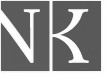 ukázka možné šablony pro hudebniny pokračování
300       $a $b $c $e 
306       $a 
336       $azápis hudby $bntm $2rdacontent
337       $abez média $bn $2rdamedia
338       $asvazek $bnc $2rdacarrier
490*     $a $v 
500       $a 
546       $a 
505**   $a $r $t 
648 *    $a 
650**   $a $z $y 
651 *    $a 
655 *    $a
7001       $a $d $0 $4 
70012     $a $d $t $m $r $o 
710**     $a 
711**     $a 
740**     $a 
800*       $a $d $t 
830 *      $a 
925         $a $b 
925         $a $b 
926         $a $b
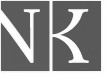 Hana.Borkova@nkp.cz
221 663 255

Pokud byste měli pocit, že jste zjistili nějaké odlišnosti, nepřesnosti nebo bylo něco nejasného, prosím, informujte mě o tom bez váhání. Je třeba se pokud možno sjednotit, vysvětlit si, spolupracovat. Děkuji.
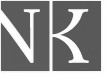